Analisi Fattoriale:esercizi
Metodi Quantitativi per Economia, Finanza e ManagementEsercitazione n°9
Metodi Quantitativi per Economia, Finanza e Management
Obiettivi di questa esercitazione:
1
3
2
Analisi Fattoriale: esempio
Riepilogo del processo
Esercizio
Analisi Fattoriale: esempio
Il data set ECONOMIC_FREEDOM contiene una serie di 14 indicatori relativi alla libertà economica nei diversi stati del mondo.
Eseguire un’analisi fattoriale a partire da tali indicatori:
Identificazione soluzioni possibili
Confronto comunalità
Interpretazione dei fattori
 
Creazione di un dataset di output contenente i fattori selezionati.

Elenco variabili:
	A_GVT_CONSUMPT A_GVT_INVEST B_JUD_IMPART B_LAW_INTEGRITY B_MILITARY_POL C_FREEDOM_BANK C_GR_MONEY_SUPPLY C_INFL C_STD_INFL D_ACTUAL_EXP_TRADE D_INT_CAP_CONTROL D_TARIF E_CREDIT_REG E_NEW_BUSINESS
Tracciato
Estrazione fattori
STEP 1: estrazione fattori
PROC FACTOR DATA=CORSO.ECONOMIC_FREEDOM PLOTS=SCREE(UNPACK) FUZZ=0.35 ;
VAR
 A_GVT_CONSUMPT
 A_GVT_INVEST
 B_JUD_IMPART
 B_LAW_INTEGRITY
 B_MILITARY_POL
 C_FREEDOM_BANK
 C_GR_MONEY_SUPPLY
 C_INFL
 C_STD_INFL
 D_ACTUAL_EXP_TRADE
 D_INT_CAP_CONTROL
 D_TARIF
 E_CREDIT_REG
 E_NEW_BUSINESS
;
RUN;
Estrazione fattori
STEP 1: regola degli autovalori > 1
Sulla base della regola degli autovalori > 1,  decidiamo di prendere in considerazione i primi 3 fattori.
Tale soluzione consente di spiegare nel complesso il 63% della varianza totale.
Estrazione fattori
STEP 1: lettura scree plot
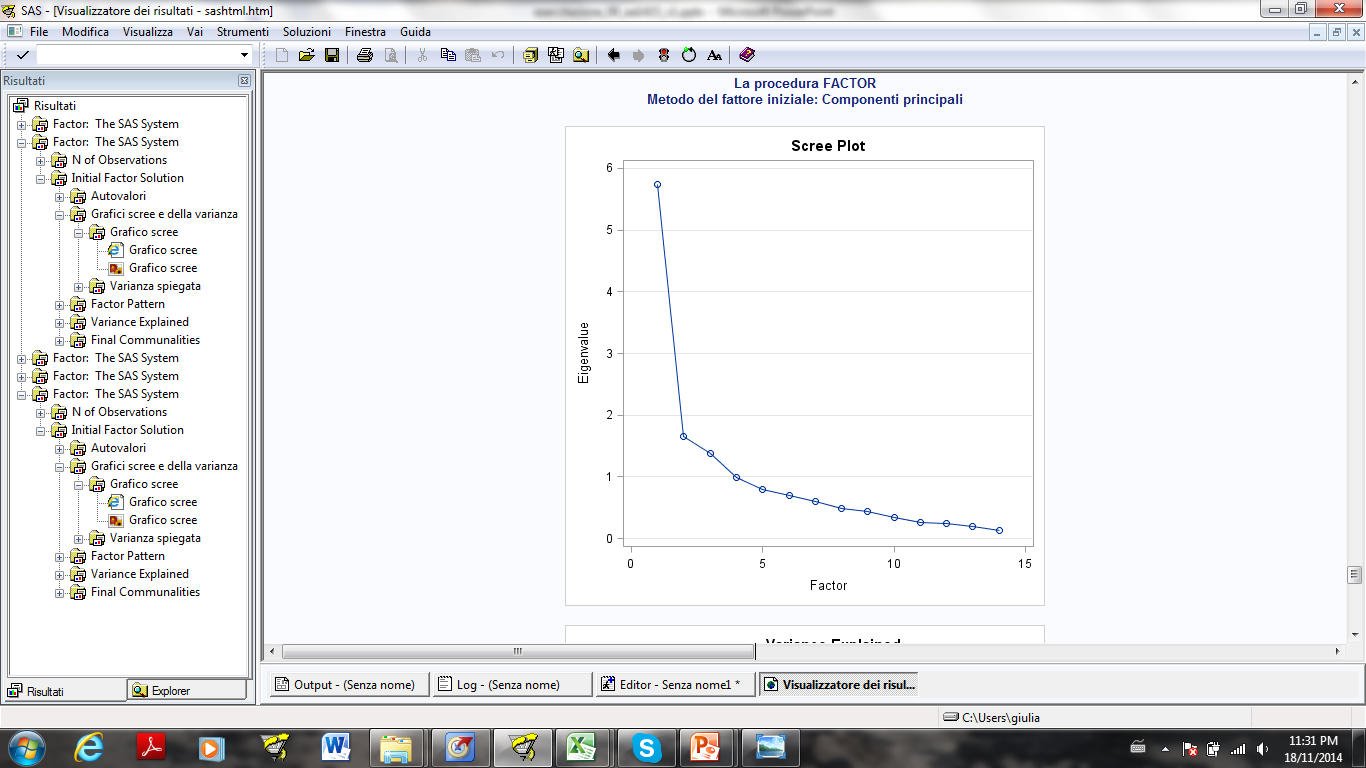 Il grafico Scree Plot mostra un gomito in corrispondenza di 2 fattori, e un gomito più «accennato» in corrispondenza di 4 fattori.

Proseguiamo quindi l’analisi considerando come possibili soluzioni i valori di 2 e 4 fattori, in aggiunta alla soluzione a 3 fattori.

%Varianza totale spiegata:
2 fattori  53%
4 fattori  70%
Confronto tra soluzioni
STEP 2: confronto soluzioni scelte
Estrazione fattori per le soluzioni a 2 e a 4 fattori:
PROC FACTOR DATA=CORSO.ECONOMIC_FREEDOM PLOTS=SCREE(UNPACK) FUZZ=0.35 N=2;
VAR lista variabili;
RUN;
PROC FACTOR DATA=CORSO.ECONOMIC_FREEDOM PLOTS=SCREE(UNPACK) FUZZ=0.35 N=4;
VAR lista variabili;
RUN;
N.B. Abbiamo già estratto la soluzione a 3 fattori: se nella PROC FACTOR non viene indicato il numero di fattori da estrarre tramite l’opzione “N = “, SAS adotta la regola degli autovalori >1 per scegliere il numero di fattori.
Confronto tra soluzioni
STEP 2: confronto soluzioni scelte
Per ogni variabile si evidenziano le celle in corrispondenza delle quali la comunalità aumenta in maniera sostanziale grazie all’estrazione di un ulteriore fattore.
La soluzione a 2 fattori non fornisce una spiegazione adeguata per alcune variabili: tali variabili hanno probabilmente un alto contenuto di specificità. 
La soluzione a 4 fattori comporta recupero di capacità esplicativa solo su un paio di variabili. Nella soluzione a 3 fattori, la % di varianza spiegata per ogni variabile originaria è già soddisfacente, e non aumenta in maniera sostanziale tramite l’estrazione del quarto fattore. 
CONCLUSIONE: scegliamo la soluzione a 3 fattori.
Rotazione fattori
STEP 3: rotazione dei fattori
Consideriamo la soluzione a 3 fattori e operiamo una rotazione dei fattori con il metodo Varimax.
PROC FACTOR DATA=CORSO.ECONOMIC_FREEDOM OUT=CORSO.FACTORS N=3 ROTATE=VARIMAX REORDER FUZZ=0.35;
VAR lista variabili;
RUN;
IMPORTANTE:  la % di varianza originaria, spiegata complessivamente dei fattori ruotati, rimane inalterata, mentre si modifica la % di varianza spiegata da ciascun fattore
Rotazione fattori
Varianza spiegata dai fattori:
La % di varianza originaria, spiegata complessivamente dai fattori ruotati, rimane inalterata, mentre si modifica la % di varianza spiegata da ciascun fattore.
PRIMA DELLA ROTAZIONE
DOPO LA ROTAZIONE
[Speaker Notes: eliminerei]
Interpretazione fattori
STEP 3: interpretazione dei fattori
LIBERTA’ DI CAPITALI
LIBERTA’ DI BUSINESS
MONETA
[Speaker Notes: Eliminerei la nota finale]
Metodi Quantitativi per Economia, Finanza e Management
Obiettivi di questa esercitazione:
1
3
2
Analisi Fattoriale: esempio
Riepilogo del processo
Esercizio
Step di analisi (1/2)
STEP 1: scegliere quanti fattori considerare (è possibile individuare più soluzioni potenzialmente adeguate)

la regola autovalori > 1  
lettura dello SCREE PLOT
Circa 1/3 delle variabili originarie
Variabilità spiegata > 60% 





STEP 2: confrontare le soluzioni scelte

comunalità finali
PROC FACTOR DATA=libreria.tabella PLOTS=SCREE(UNPACK) FUZZ=k;
VAR elenco variabili;
RUN;
PROC FACTOR DATA=libreria.tabella PLOTS=SCREE(UNPACK) FUZZ=k N=n;
VAR elenco variabili;
RUN;
Step di analisi (2/2)
STEP 3: una volta scelta la soluzione finale:

ruotare i fattori
interpretare i fattori
salvare il data set con i fattori







STEP 4: se l’interpretazione non è soddisfacente, ripetere lo step n°3 variando metodo di rotazione, o provare una soluzione con un numero differente di fattori.
PROC FACTOR DATA=data set SCREE FUZZ=k N=n
OUT=data set output ROTATE= metodo di rotazione REORDER;
VAR elenco variabili;
RUN;
PROC FACTOR – Sintassi
Analisi fattoriale con il metodo delle componenti principali.
PROC FACTOR DATA=libreria.tabella option(s);
VAR elenco variabili;

RUN;
[Speaker Notes: Modificata]
Metodi Quantitativi per Economia, Finanza e Management
Obiettivi di questa esercitazione:
1
3
2
Analisi Fattoriale: esempio
Riepilogo del processo
Esercizio
Esercizio
Il data set TELEFONIA contiene una serie di variabili che rappresentano giudizi di soddisfazione in merito a 21 caratteristiche relative a operatore/tariffa telefonica.
Eseguire un’analisi fattoriale a partire dalle variabili di soddisfazione:
Identificazione soluzioni possibili
Confronto comunalità
Interpretazione dei fattori
 
Creazione di un dataset di output contenente i fattori selezionati.

Elenco variabili:
	AccessoWeb_2  AltriOperatori_2 assistenza_2 Autoricarica_2 CambioTariffa_2 ChiamateTuoOperatore_2 ChiarezzaTariffe_2 ComodatoUso_2 copertura_2 CostoMMS_2 CostoSMS_2 diffusione_2 DurataMinContratto_2 immagine_2 MMSTuoOperatore_2	NavigazioneWeb_2 NoScattoRisp_2 NumeriFissi_2 Promozioni_2 SMSTuoOperatore_2 vsPochiNumeri_2
Esercizio - Tracciato